RUTA DE TRABAJOHISTORIA Y GEOGRAFÍA
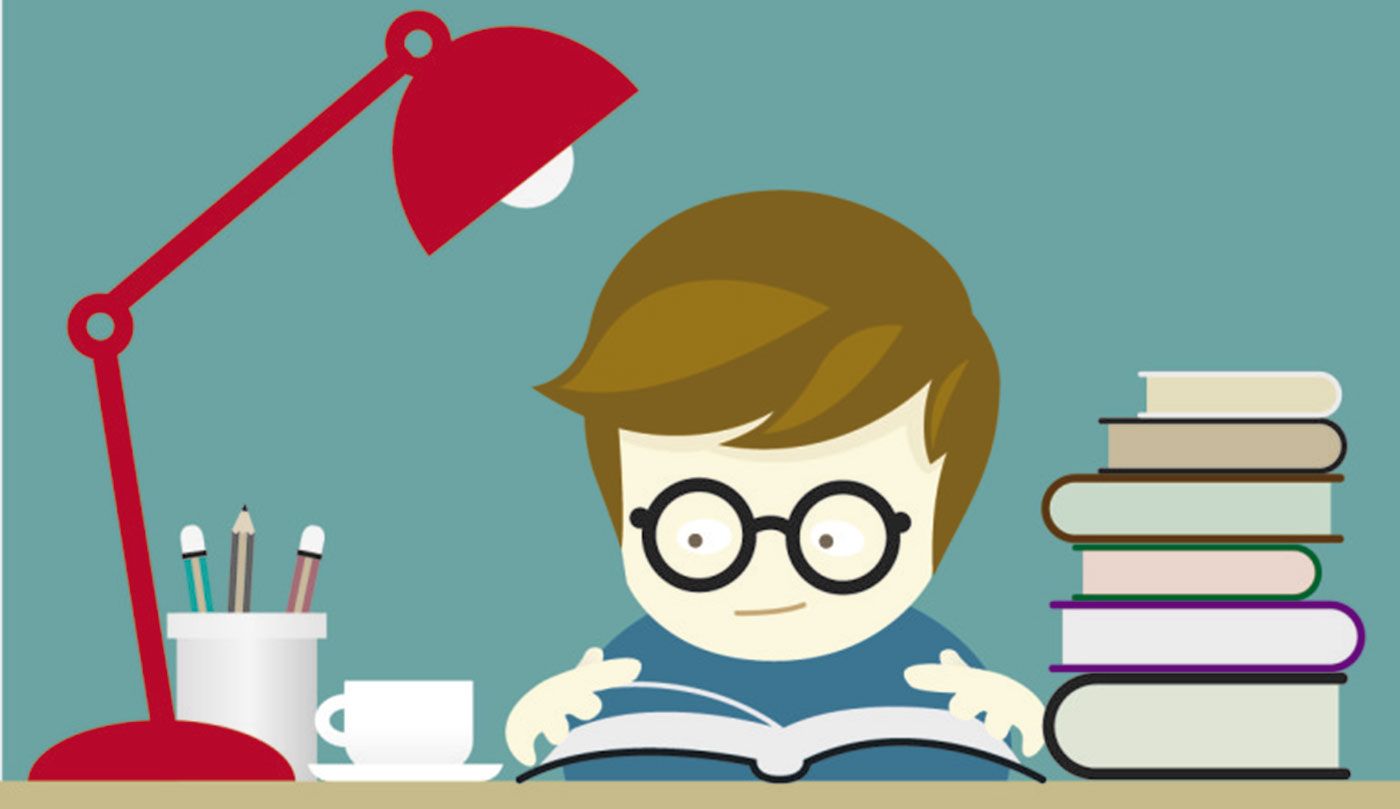 1º BÁSICO
SEMANA 19 AL 23 DE ABRIL
CONTENIDOS TRABAJADOSEN HISTORIA
MI IDENTIDAD
CONCEPTOS TEMPORALES (ANTES, AHORA Y DESPUES/ AYER, HOY Y MAÑANA/ DÍA Y NOCHE)
LOS DIAS,  LAS SEMANAS Y LOS MESES
EL CALENDARIO
LAS ESTACIONES DEL AÑO 
ACTIVIDADES VARIAS LIBRO APTUS 1º BÁSICO
MI IDENTIDAD
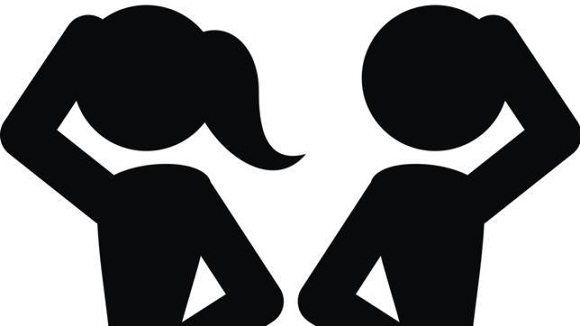 CONCEPTOS TEMPORALES
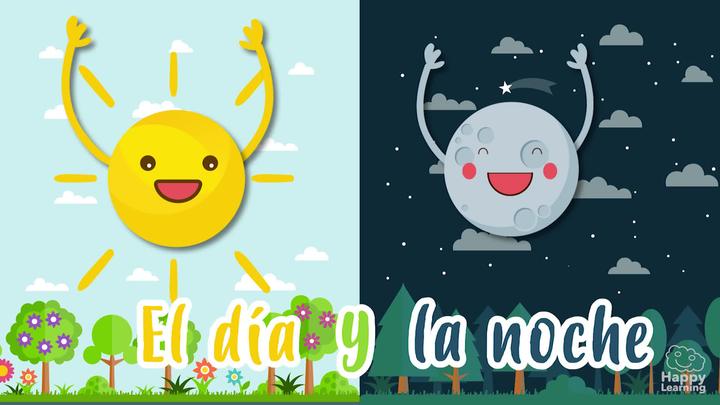 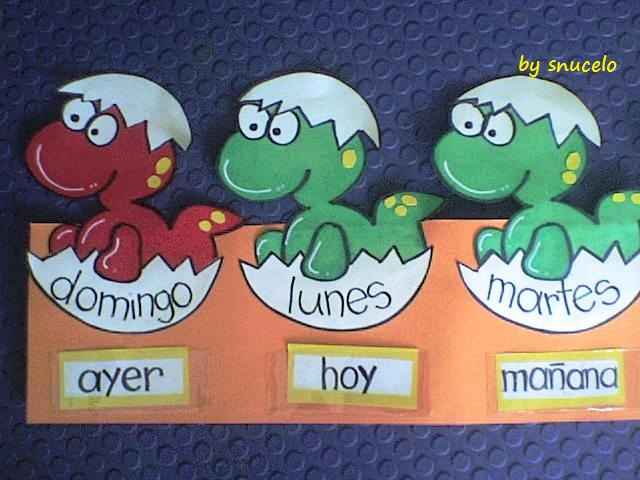 LOS DIAS DE LA SEMANA
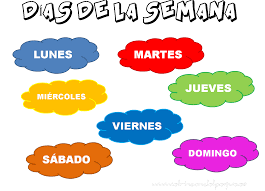 LOS MESES DEL AÑO
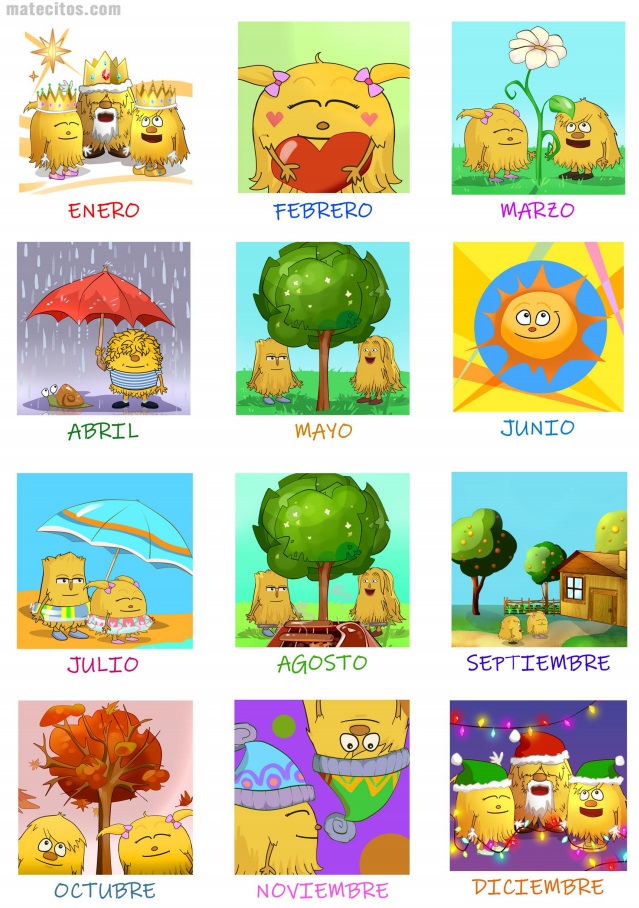 EL CALENDARIO
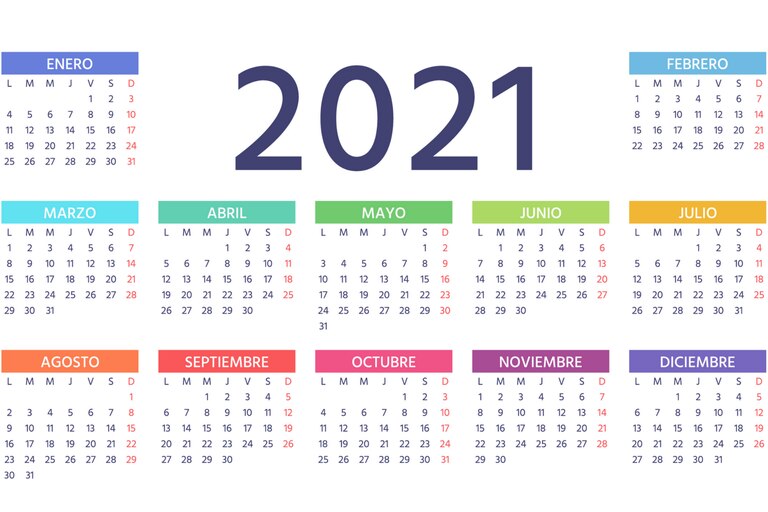 LAS ESTACIONES DEL AÑO
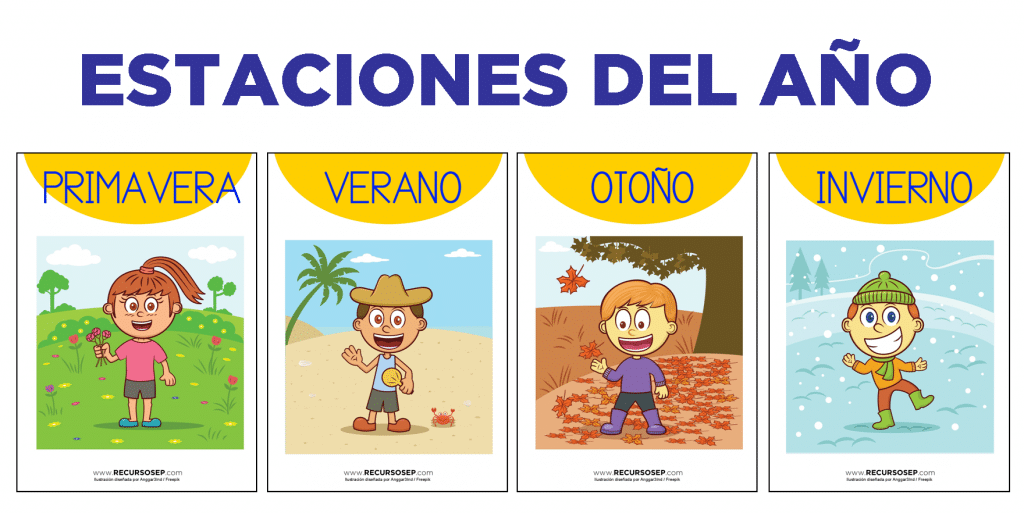 EVALUACIÓN HISTORIA
FECHA DE ENTREGA MÁXIMA:

MIÉRCOLES 21 DE ABRIL